Basic questions cards
@teach.and.learn.english
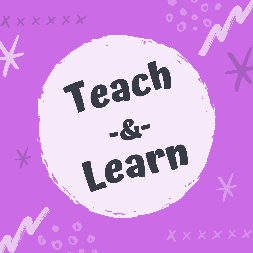 Con estas tarjetas creadas podemos repasar siempre que queramos y reutilizarlas en diferentes dinámicas:
Por ejemplo:
Pregunta del día: todos los días al comienzo de la clase sacamos una pregunta al azar que tendrán que responder. Podemos hacerlo en gran grupo (sacando un estudiante al azar usando por ejemplo una ruleta) o por grupos.
Batalla de respuestas: Divide a los jugadores en dos equipos. Cada equipo se turna para hacer una pregunta a los jugadores del equipo contrario. Si el equipo responde incorrectamente, el equipo que hizo la pregunta suma un punto. El equipo con más puntos al final del juego gana.
Preguntas en cadena: Los jugadores se sientan en círculo y el primero hace una pregunta al jugador de al lado. Ese jugador debe responder correctamente y hacer una nueva pregunta al siguiente jugador. Si alguien responde incorrectamente, queda eliminado y el juego continúa hasta que solo quede un ganador.
Preguntas en el juego de la silla: Durante el clásico juego de la silla, coloca preguntas debajo de cada silla. Cuando la música se detiene y los jugadores se sientan, deben responder correctamente la pregunta debajo de su silla para permanecer en el juego. 
Patata caliente de preguntas: Los estudiantes se sientan en un círculo y se pone música. Mientras la música está sonando, pasan la ""patata caliente"" (puede ser una pelota o una caja con las preguntas) de un jugador a otro rápidamente. Cuando la música se detenga repentinamente, el jugador que tenga la ""patata caliente"" debe responder una pregunta del pack. Si responde correctamente, se queda en el juego. Si no puede responder o responde incorrectamente, queda eliminado. El juego continúa hasta que quede un jugador como ganador.
Hot Seat: Divide a los estudiantes en dos equipos. Un estudiante de cada equipo se sienta en una silla. El profesor le hace una pregunta y el estudiante que responda correctamente más rápido gana un punto para su equipo. Luego se cambian los roles y se continúa con más preguntas.
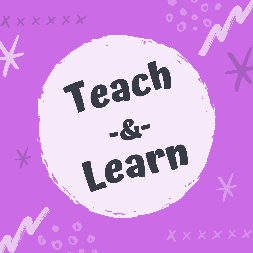 Estaciones rápidas: Todas las mesas estarán separadas y en cada una habrá una pregunta (tendremos que numerarlas; alternativamente se pueden meter en un sobre con un número). Tendremos tantas estaciones como alumnos haya (también  lo podemos hacer por equipos o parejas). Cada alumno ( o equipo) tendrá una plantilla para escribir sus respuestas y tendrán un tiempo estipulado por estaciones (1 minuto por ejemplo). Terminará cuando todos hayan pasado por todas las estaciones y tengan su plantilla completa.  Es recomendable, especialmente si tienes muchos alumnos, poner estaciones de descanso.
Write the Room los jugadores buscan las tarjetas con las preguntas escondidas por la clase. Las preguntas deben estar numeradas y los estudiantes tienen una plantilla con el número de la pregunta para escribir su respuesta. 
Como material de  juegos de siempre: 3 en raya, 4 in a Row, Snakes and Ladders, Jenga, etc
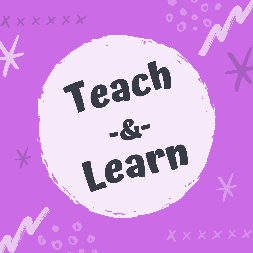 What is your name?
How are you?
Where do you live?
Where are you from?
What is your favourite month?
What is your favourite season?
Name the days 
of the week
Name the months
Name the numbers from 0-12
Name the numbers from 10, 20, 30….100
Name 10 actions
Name 10 parts of the body
Name 11 colours
Spell your name
Spell your favourite colour
Spell your favourite food
@teach.and.learn.english
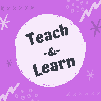 Do you like pizza?
Do you like football?
Do you like English?
Name 5 parts of the body of an animal
Name 10 animals
Name 5 parts of the house
Name 5 sports
Name 5 fruits
Name 5 routine actions
What time is it?
How are you?
What are you doing?
Name 5 clothes
Name 5 words that start with letter A
Name 5 words that start with letter B
Name 5 words that start with letter C
@teach.and.learn.english
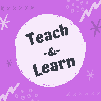 Name 5 words that start with letter D
Name 5 words that start with letter E
Name 5 words that start with letter F
Name 5 words that start with letter G
Name 5 words that start with letter H
Name 3 words that start with letter I
Name 5 words that start with letter J
Name 5 words that start with letter K
What is your favourite animal?
What is your favourite colour?
Name 6 objects in the classroom
Name the 4 seasons
What is the opposite of «hello»?
What do you do with a book?
Name 2 words that finish in 
-er
Complete the sentence
“In the morning..”
@teach.and.learn.english
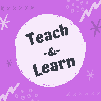 What is the opposite of «open»?
Complete the sentence
“In the afternoon..”
Complete the sentence
“In the evening..”
Complete the sentence
“At night..”
What time is this?
3:00
What time is this?
11:15
What time is this?
2:30
What time is this?
6:45
@teach.and.learn.english
Name 5 words that start with letter L
Name 5 words that start with letter M
Name 5 words that start with letter N
Name 5 words that start with letter O
Name 5 words that start with letter P
Name 2 words that start with letter Q
Name 5 words that start with letter R
Name 5 words that start with letter S
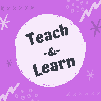 Name 5 words that start with letter T
Name 3 words that start with letter U
Name 5 words that start with letter W
Name 2 words that start with letter Y
Name 2 words that start with letter Z
Name 2 words thay have the letter X
Name 5 sports you play with a ball
Name 5 zoo animals
Name 5 sea animals
What do you wear on your hands?
What is the opposite of «black»?
How are you?
What do you wear around your neck?
What do you wear on your head?
What is the opposite of «cold»?
Who is your favourite teacher?
@teach.and.learn.english
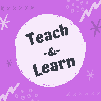 What time is it?
When is your birhtday?
What is your email
address?
What are you doing?
Name 4 pairs of opposite
(eg. Black-white)
Name 5 countries where people speak English
Name 4 irregular verbs
Name 5 frequency adverbs
Name 5 comparatives
Name 5 superlatives
Name 5 linking words
Name  a synonym of
good
Name  a synonym of
bad
Name  a synonyms of
big
2 irregular comparatives
2 irregular superlatives
@teach.and.learn.english
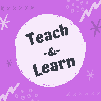 Name 5 gadgets
Tell me 2 types of words we write with capital letter in English (but not in Spanish)
Name 4 birds
Name 3 animals that live in Australia
What is the capital of England?
What is the capital of Australia?
What is the capital of USA?
Countries in the UK
@teach.and.learn.english
Name 5 endagered animals
What is the past of the verb to be?
Name 6 fruits
Name 3 vegetables
Name 4 false friends
What is name of the number and name of the street where you live?
Who is your parent’s son?
What is the shortest month?
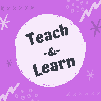 [Speaker Notes: The name of the]
What is the past of the verb to go?
In Spain we use the euro (€) and in USA?
Name 3 important buildings or monuments in England.
Name 3 important buildings or monuments in USA.
What is the past of the verb to read?
Name 3 action with «do»
Name 5 languages
Use of the present continuous
What is the past of the verb to write?
Complete:
I haven’t got _____ bananas
What is the plural of  «tooth»?
Who is your mother’s or father’s brother?
Use of the present simple
Where do you put your socks on?
Who is your mother’s or father’s mother?
What is the longest month?
@teach.and.learn.english
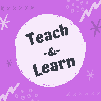 What is the past of the verb to have?
In Spain we use the euro (€) and in England?
What is the plural of  «man»?
What is the name of an elephant’s nose?
What is the past of the verb to put?
What is the plural of  «foot»?
Who is your mother’s or father’s father?
What action is similar to walk but faster?
@teach.and.learn.english
What is the past of the verb to see?
Who is your parent’s daughter?
Who is your mother’s or father’s sister?
What is the opposite of «ugly»?
What is the past of the verb to swim?
Which is the tallest animal?
What is the plural of «person»?
What is the opposite of «beautiful»?
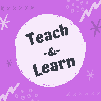 3 things about England
3 things about USA
3 pairs of homophones
What time is this?
3:20
3 things about Scotland
3 things about Canada
What time is this?
12:40
What time is this?
4:25
3 things about Wales
3 things about New Zealand
What time is this?
2:55
What time is this?
7:35
3 things about Asutralia
5 things about UK
What time is this?
2:55
What time is this?
8:10
@teach.and.learn.english
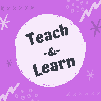 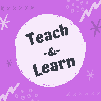